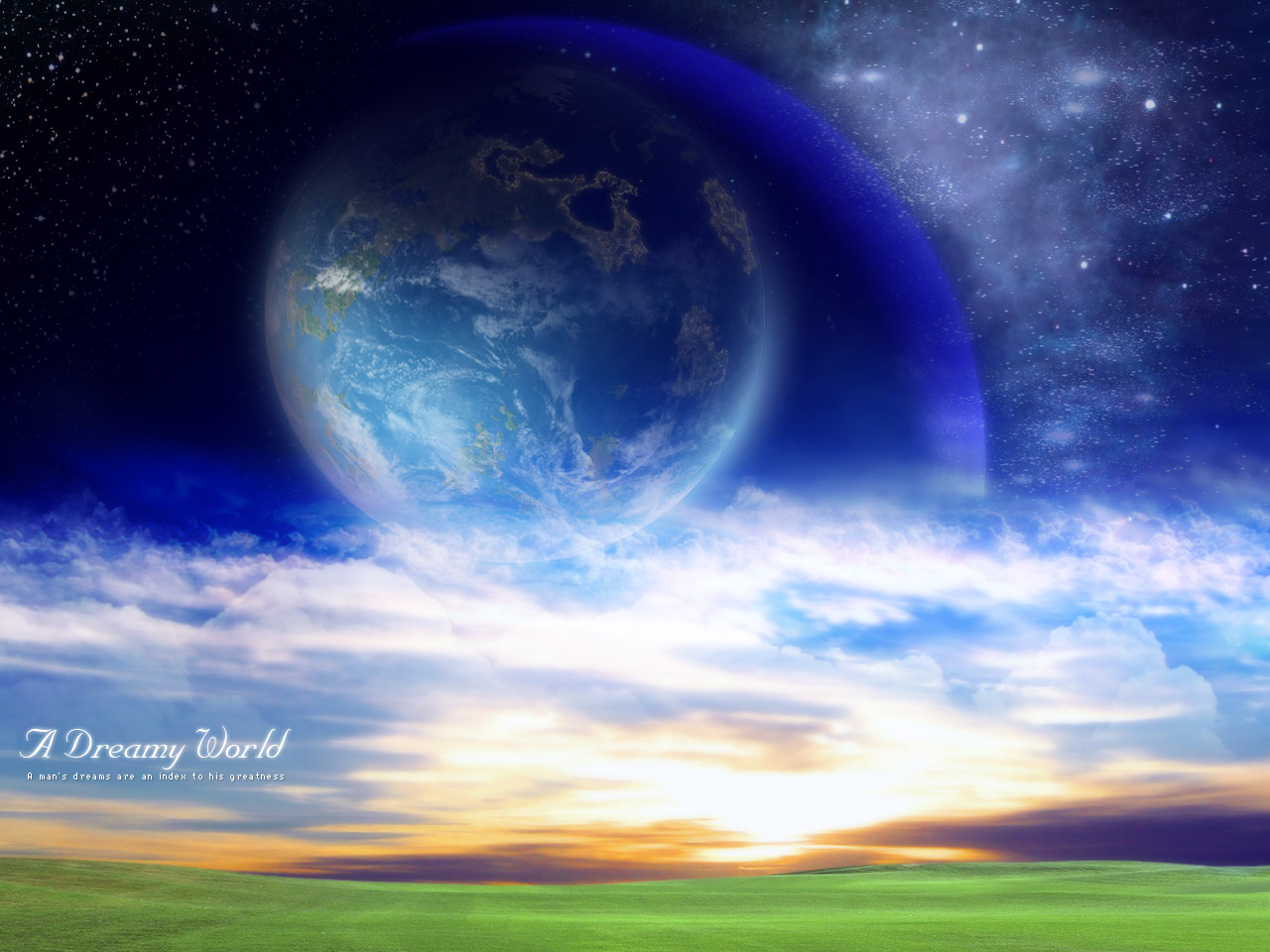 CHÀO MỪNG QUÍ THẦY CÔ
Năm học: 2018 – 2019
GV: HỒ PHAN TRÍ NHÂN
LỚP 10A4
KHỞI ĐỘNG
Câu 1: Có mấy lực tác dụng lên vật m1?
Câu 2: Có mấy lực tác dụng lên vật m2?
2
KHỞI ĐỘNG
Câu 3: Véctơ lực căng dây có phương, chiều, như thế nào? điểm đặt ở đâu?
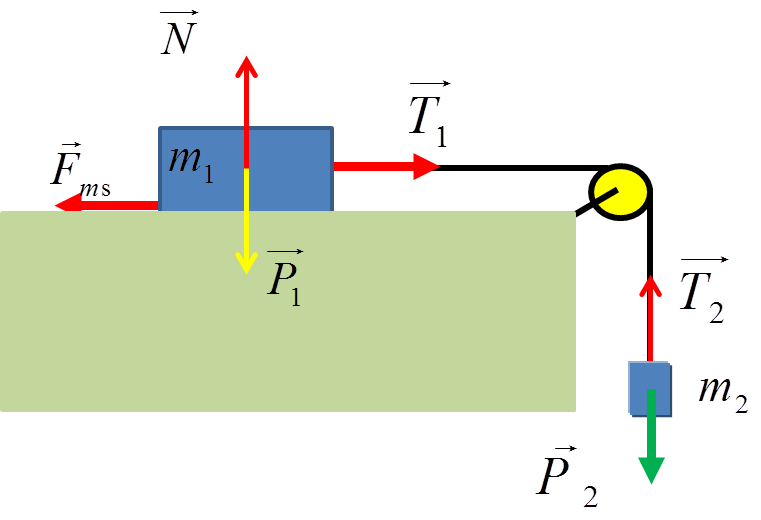 Câu 4: Véctơ trọng lực có phương, chiều, như thế nào? điểm đặt ở đâu?
KHỞI ĐỘNG
Câu 5: Điều kiện cân bằng của chất điểm là gì?
Câu 6: Vật rắn là gì?
Vật rắn là những vật có kích thước đáng kể và hầu như không bị biến dạng dưới tác dụng của ngoại lực.
KẾT QUẢ CÁC NHÓM
Tiết 27 – Bài 17: CÂN BẰNG CỦA MỘT VẬT CHỊU TÁC DỤNG CỦA HAI LỰC VÀ BA LỰC KHÔNG SONG SONG
I- CÂN BẰNG CỦA MỘT VẬT CHỊU TÁC DỤNG CỦA HAI LỰC
1. Thí nghiệm:
Nhận xét phương, chiều của hai lực tác dụng lên vật
Tiết 27 – Bài 17: CÂN BẰNG CỦA MỘT VẬT CHỊU TÁC DỤNG CỦA HAI LỰC VÀ BA LỰC KHÔNG SONG SONG
I- CÂN BẰNG CỦA MỘT VẬT CHỊU TÁC DỤNG CỦA HAI LỰC
1. Thí nghiệm:
2. Điều kiện cân bằng:
Muốn cho một vật chịu tác dụng của 2 lực ở trạng thái cân bằng thì hai lực đó phải cùng giá, cùng độ lớn và ngược chiều nhau.
3. Cách xác định trọng tâm của một vật phẳng.
N
P
3. Cách xác định trọng tâm của một vật phẳng.
Hãy xác định trọng tâm của các hình đặt biệt.
Treo một hình đặt biệt lên giá. Các em có nhận xét gì?
Khi vật rắn được treo bằng dây và ở trạng thái cân bằng thì:
1. Dây treo trùng với đường thẳng đứng đi qua trọng tâm của vật.
2. Lực căng của dây treo bằng trọng lượng của vật.
3. Hai lực tác dụng lên vật luôn ngược chiều.	
4. Cùng tác dụng lên vật.
A
G
Nêu cách xác định trọng tâm bằng thực nghiệm
Cách xác định trọng tâm vật rắn bằng thực nghiệm
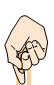 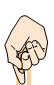 C
A
G
A
B
C
D
D
B
CỦNG CỐ
Caâu 1: Phaùt bieåu naøo sau ñaây laø chöa chính xaùc ?
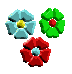 A. Vaät naèm caân baèng döôùi taùc duïng cuûa hai löïc thì hai löïc naøy cuøng phöông, ngöôïc chieàu vaø coù ñoä lôùn baèng nhau.
B. Vaät naèm caân baèng döôùi taùc duïng cuûa hai löïc thì hai löïc naøy cuøng giaù, ngöôïc chieàu vaø coù ñoä lôùn baèng nhau.
C. Troïng taâm cuûa baûn kim loaïi hình chöõ nhaät naèm taïi taâm (giao ñieåm cuûa hai ñöôøng cheùo) cuûa hình chöõ nhaät ñoù.
D. Vaät treo vaøo daây naèm caân baèng thì daây treo coù phöông thaúng ñöùng vaø ñi qua troïng taâm G cuûa vaät.
CỦNG CỐ
Caâu 2: Phaùt bieåu naøo sau ñaây laø SAI khi noùi veà troïng taâm cuûa moät vaät raén ?
A. Coù theå truøng vôùi taâm ñoái xöùng cuûa vaät
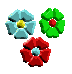 B. Phaûi laø moät ñieåm treân vaät
C. Coù theå ôû treân truïc ñoái xöùng cuûa vaät
D. Phuï thuoäc söï phaân boá khoái löôïng cuûa vaät
CỦNG CỐ
Câu 3:
Cho một vật có khối lượng 5 kg được treo bằng một sợi dây không dãn như  hình vẽ, Tính lực căng của sợi dây khi vật ở trạng thái cân bằng. Biết g=10m/s2.
GIẢI
Điều kiện cân bằng của vật là:
m
Suy ra:
NHIỆM VỤ VỀ NHÀ!
Xác định trọng tâm một vài vật rắn tại nhà.
Coi trước phần cân bằng dưới tác dụng của ba lực không song song.
Chuẩn bị một thí nghiệm cụ thể về cân bằng của vật rắn chịu tác dụng của ba lực không song song.
Làm bài tập sách giáo khoa.
XIN TRÂN TRỌNG CÁM ƠN!